Троицкий ручей
Авторы: команда «»
Учащиеся 8 а класса
Руководители: учитель биологии Ривьер Н.Ю.
Учитель географии Барабанова Н.С.
Углич  2017
Цель:
Всестороннее исследование Троицкого ручья города Углича.
Задачи:
Сбор информации о историческом прошлом ручья, о его роли в жизни населения города.
Составление географического паспорта ручья.
Изучение экологического состояния ручья.
Проведение природоохранных мероприятий по берегам ручья.
Историческое прошлое и настоящее Троицкого  ручья,  его роль в жизни населения города.
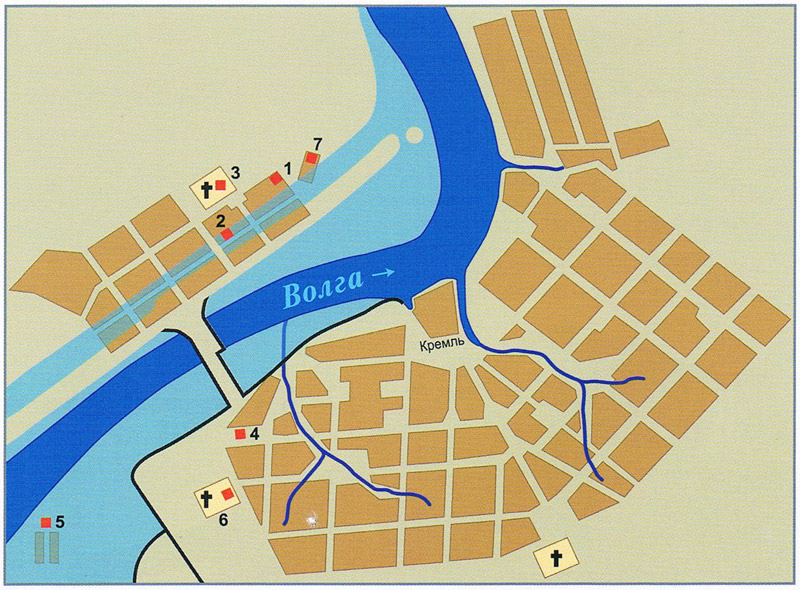 Николосухопрудская церковь (18в)
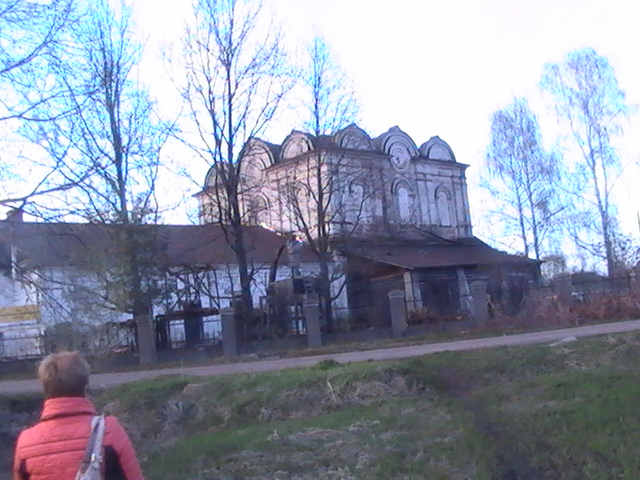 Троицкий  (Московский) мост (1810г.)
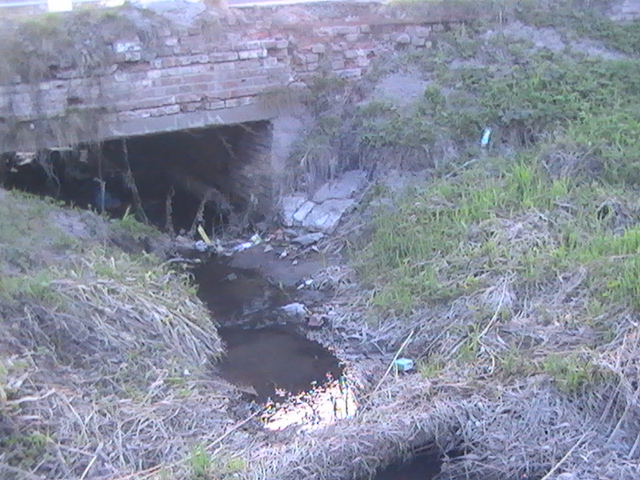 Троицкий  (Московский) мост (1810г.)
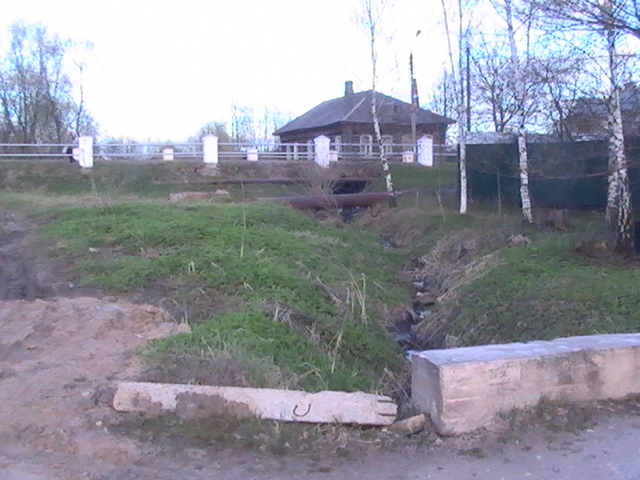 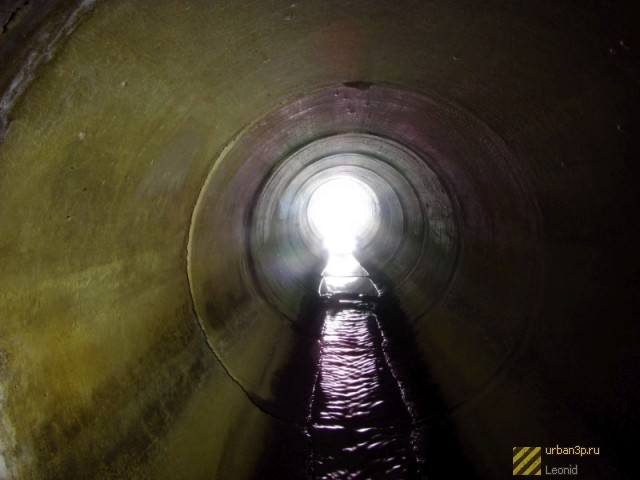 Строительство  электростанции в устье ручья 1924 -26 год
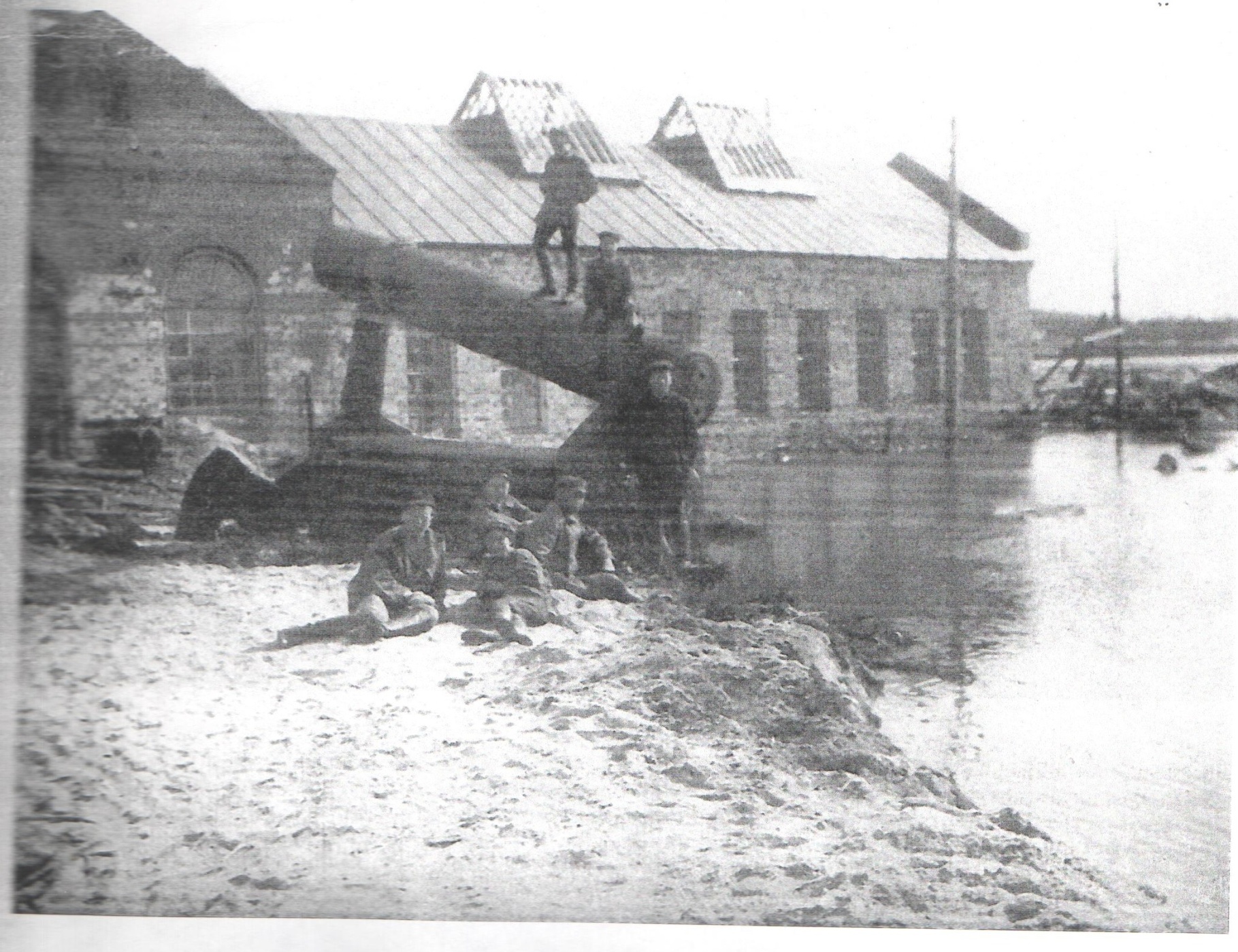 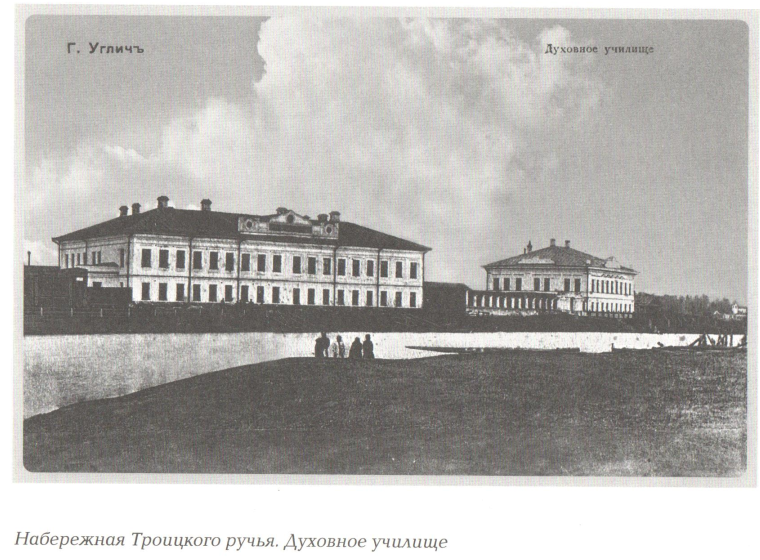 Географический паспорт ручья.
Общие сведения: исток – болотце у МОУ СОШ №5
                               устье – река Волга у церкви Иоанна Предтечи «на Волге»
                               Длина – 1,5 км
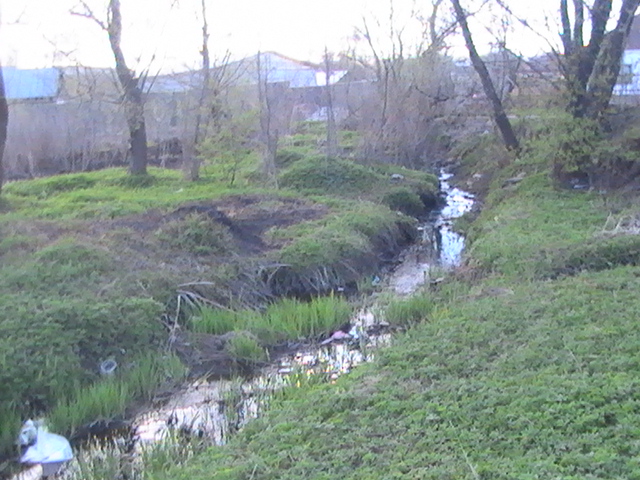 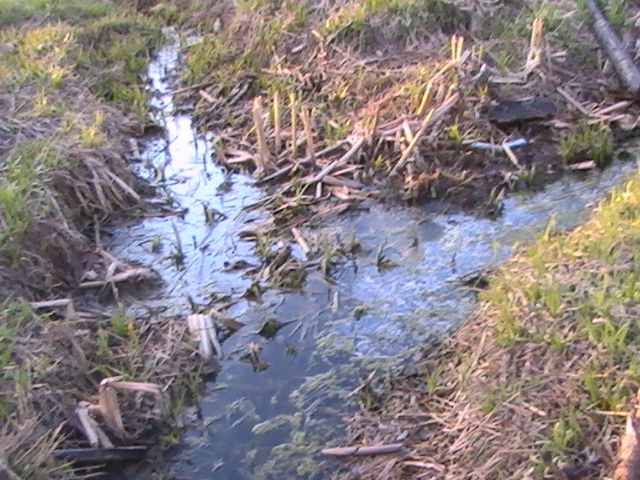 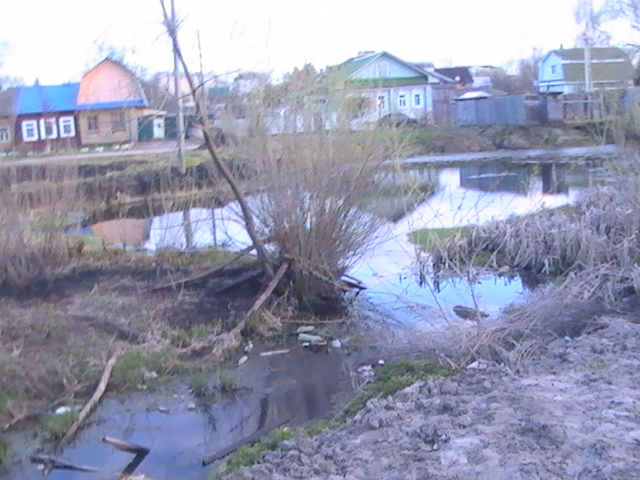 Экологическое состояние ручья.
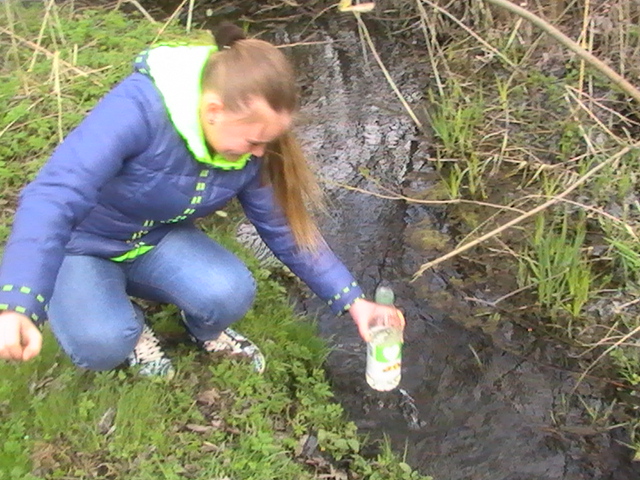 Отбор пробы воды
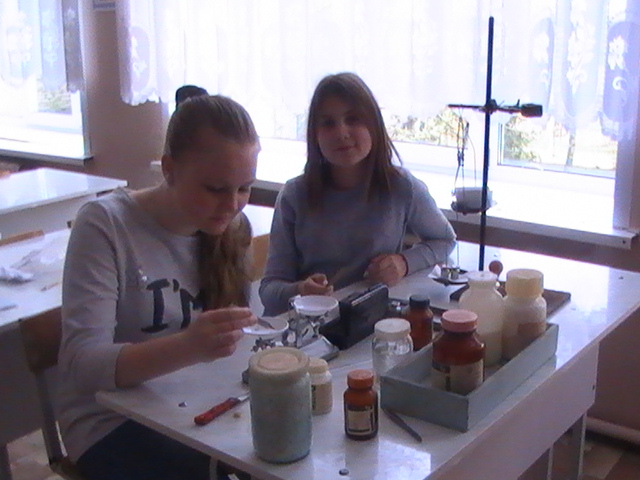 Приготовление реактивов для  анализа качества воды
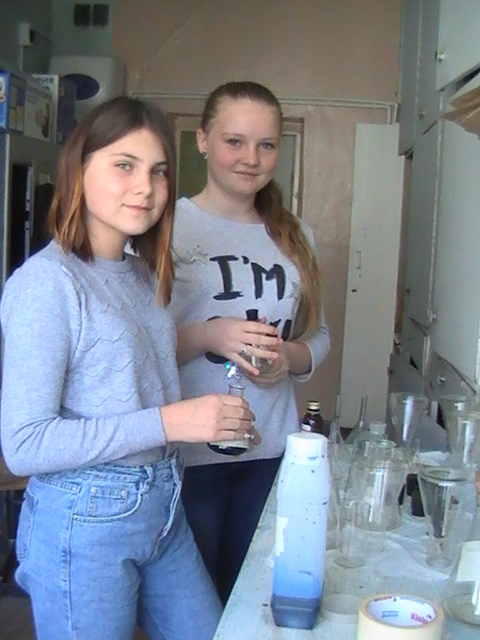 Анализ качества воды
Результаты химического анализа воды:
Мутность – ниже 30 см.
Запах – гнилостный
Интенсивность запаха – 3 балла
Щелочность – 7,2 мг – экв/л
Содержание железа – 0,05 мг /л
Содержание углекислого газа – 4,8 мг/л
Содержание кислорода – 4,2 мг/л
рН – 7,2
Вывод: вода не пригодна для питья, умеренно загрязнена.
Биоиндикация загрязнения ручья по ряске.
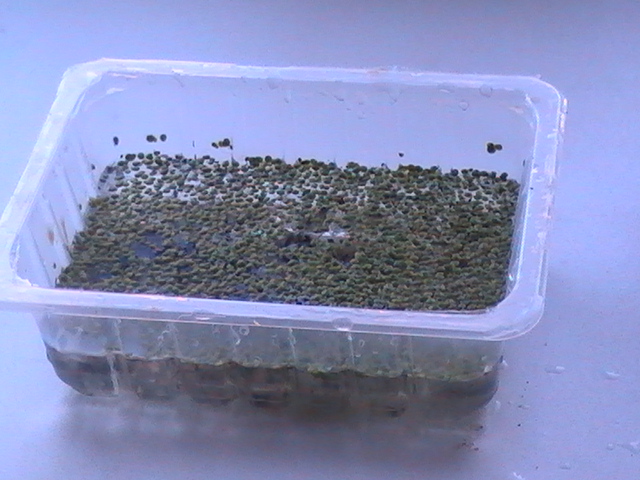 Изучение внешнего вида ряски малой
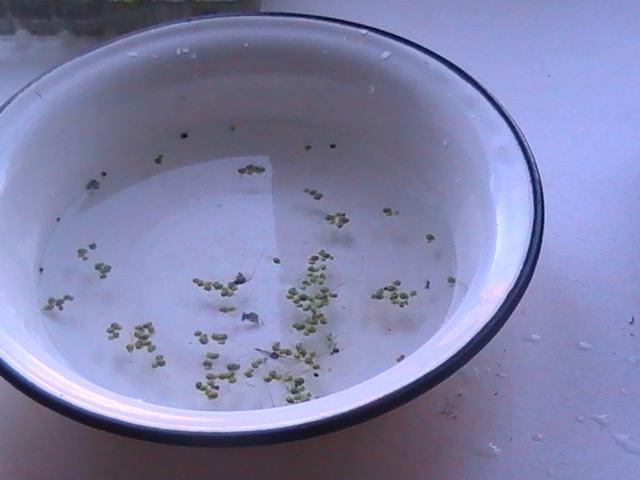 Результаты биологического анализа воды:

Соотношение числа щитков и особей ряски малой -1,9
Доля щитков с повреждениями – 6,5%
Вывод: вода не пригодна для питья, умеренно загрязнена.
Проведение природоохранных мероприятий по берегам ручья.
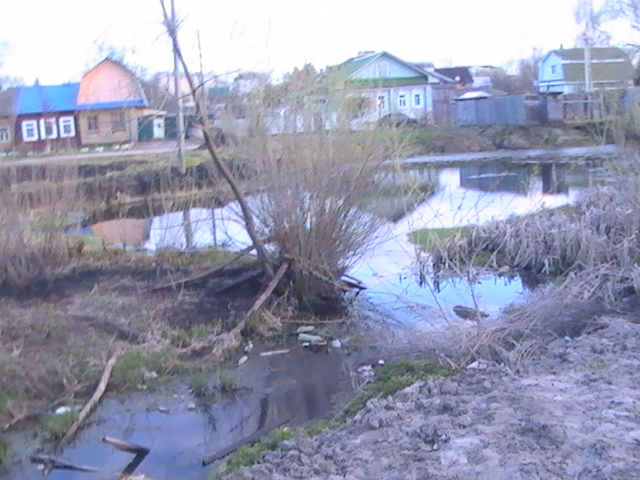 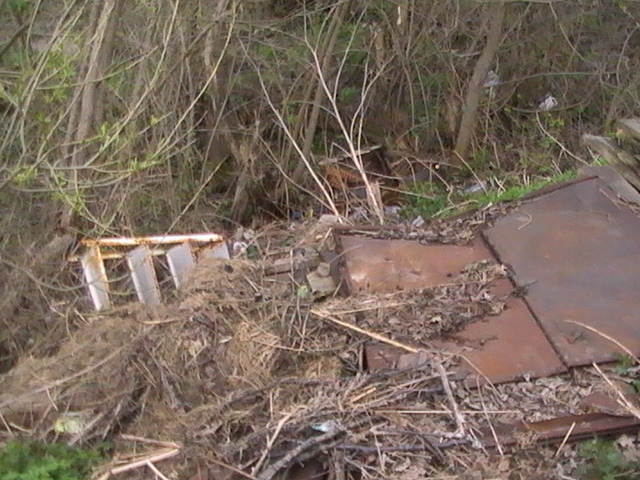 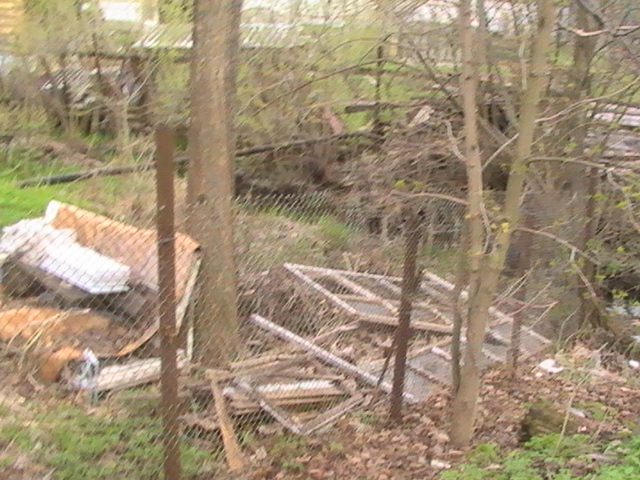 Проведение природоохранных мероприятий по берегам ручья.
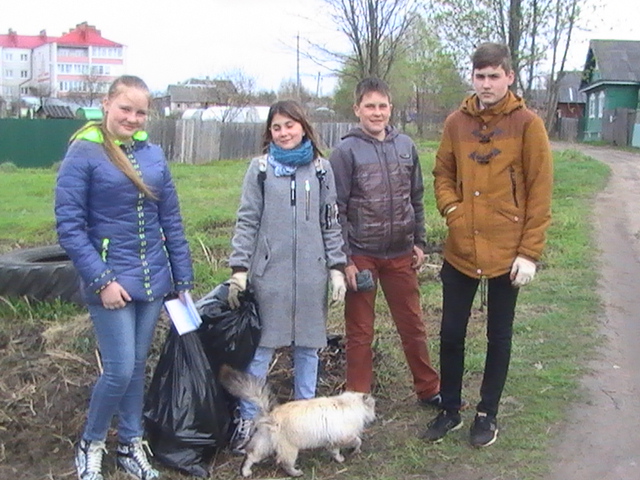 Выводы по работе:

Познакомились с историческим прошлым ручья
Составили географический паспорт ручья
Оценили качества воды химическим и биологическим методом
Провели субботник по очистке поймы ручья
Источники информации
Е.А. Лиуконен  Архитектурные памятники Углича.
http://prouglich.ru/wiki/%D0%A0%D1%83%D1%87%D1%8C%D0%B8
http://uglichanin-smi.ru/istoriya/617-starinnye-mosty.html
"Угличанин" №5 (358) от 12.02.2014 года
Углече  Поле №27- Т. Ерохина: « Этажи большого пути» 2016.